La lógica como 
instrumento de la filosofía
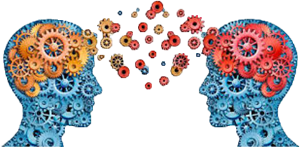 La mente humana logra captar  la realidad de dos formas:
Modo discursivo
Modo intuitivo
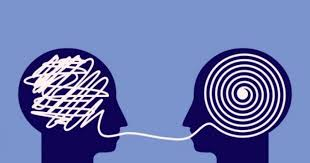 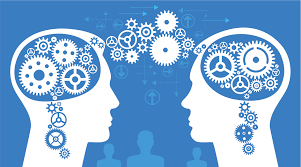 Razonamiento de modo progresivo

Si A=B y A=C; entonces B=C
Se capta de forma inmediata sin razonamiento

Principio de la identidad
Bajo este principio entendemos que no es necesaria la lógica en un modo intuitivo

La lógica adquiere valor en el modo discursivo para ayudar a la razón  a proceder con orden, facilidad y sin error
lógica formal v/s lógica informal
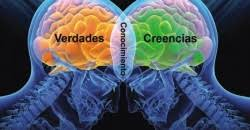 LÓGICA FORMAL

Uso del dialogo como forma de comunicación:

Dimensión sintáxica: combinación de oraciones en un razonamiento

Dimensión semántica: significado de las oraciones en un razonamiento

Dimensión pragmática: uso del razonamiento en contextos reales
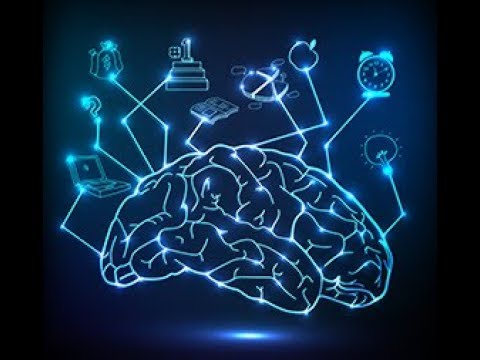 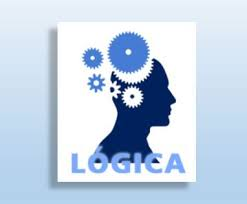 RAZONAMIENTO LÓGICO: VERDAD Y VALIDEZ

Todo razonamiento consta de cierto numero de oraciones colocadas de tal modo que podamos decir que una de ellas, a la que llamamos conclusión, se sigue o se deriva lógicamente de las demás, a las que denominamos premisas. todas ellas con preposiciones, esto es, oraciones enunciativas que son o verdaderas o falsas.

No es lo mismo verdad que validez lógica. La verdad o falsedad de una inferencia o de un razonamiento depende de que el significado atribuido a los símbolos lógicos este o no de acuerdo con la realidad significada. Un razonamiento es valido si la conclusión se sigue lógicamente de las premisas. Un razonamiento es invalido cuando la conclusión no se sigue de las premisas. Veamos dos ejemplos:
INVALIDO

Algunas alumnas son bromistas. Algunas deportistas son alumnas. Por consiguiente, algunas deportistas son bromistas
VALIDO

Si Platón fue un gran filosofo, entonces fue un gran gobernante. Por consiguiente, Platón fue un gran gobernante
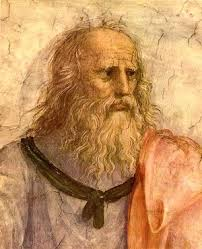 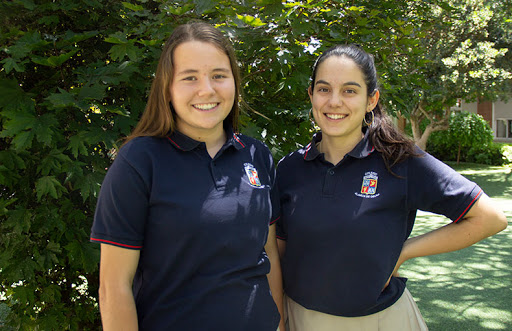 LA LÓGICA INFORMAL

La lógica informal, también denominada por algunos como “lógica de las buenas razones”, estudia las condiciones que deben cumplir los argumentos para ser correctos en ese sentidos. Por ejemplo, los argumentos empleados en un proceso judicial son buenas razones presentadas ante un tribunal con el fin de alcanzar una conclusión que en este caso será un veredicto justo. Para ello, además de utilizar argumentos plausibles, los participantes en le proceso deberán hacer uso del dialogo argumentativo. Un dialogo argumentativo es un “juego lingüístico” en el que dos o mas participantes intercambian mensajes respetando ciertas reglas que los comprometen a cooperar de buena fe para que se alcance el objetivo del dialogo
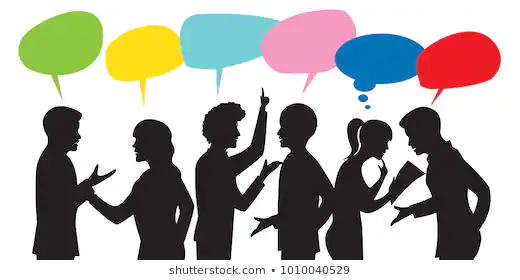 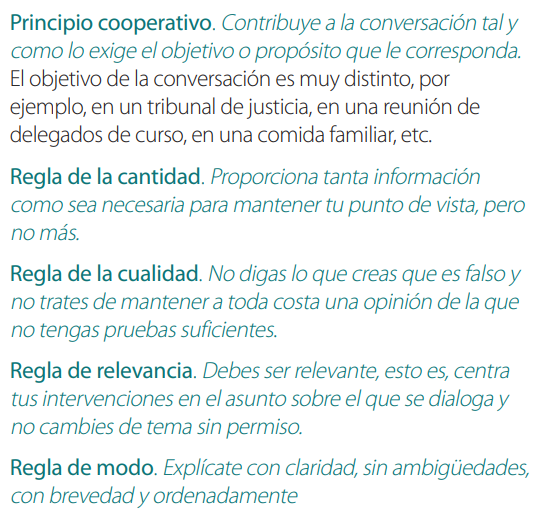 Reglas o principios de un dialogo argumentativo

Paul Grice, filosofo del lenguaje, considero que las conversaciones son “esfuerzos cooperativos de forma característica” y propuso el principio cooperativo para enmarcar una serie de máximas o reglas que se desprenden de las categorías de calidad, cualidad, relación y modo. A continuación se presentan estas reglas